Chaffers CLASS 2023-24Welcome
CHAFFERS CLASS STAFF 
Monday and Tuesday – Mrs Chevallier 
Wednesday, Thursday and Friday – Mrs McAlpine
 
Mrs Simmons- Monday and Friday
Mrs Kolisnyk-Tuesday, Wednesday and Thursday
Mrs Arturi -PPA cover
ROUTINES 
Orange book, coat, water bottles every day please.
Pencil case- scissors, glue (small enough to fit in tray).
PE- Tuesday and Friday .
Independence – encourage your child to be responsible for their belongings and organise themselves 
Concerns – don’t wait please talk to us.
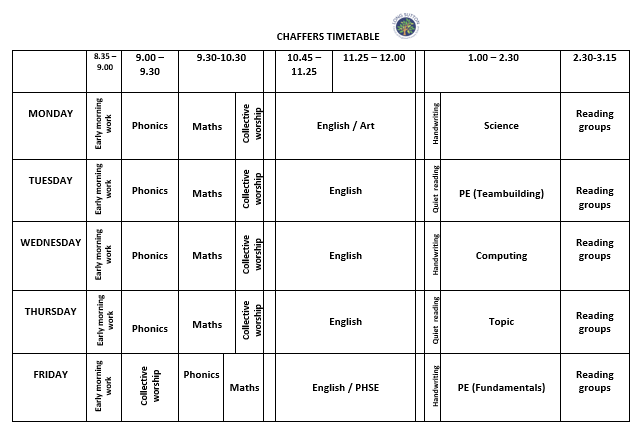 ASSESSMENT 
Benchmarking

O Track- Ongoing assessment against milestones

Parent’s evening 

SATs for Y2s- Teacher assessment
HOMEWORK 
Reading -  Recorded in orange reading, spelling and vocabulary journal.
Spellings  - From Spelling Shed
Number bond pond tested on Fridays- level in orange book.
My Maths – Set on a Friday to be completed by the following Friday.
Handwriting- Letter-join log in.

All logins in orange book
WAYS TO HELP 
Read the weekly newsletter 
Try to make doctors/dentist/optician appointments after school or in the holidays 
Encourage your child to do their homework as independently as possible
Talk to us at the first sign of any problem Name everything
THANK YOU FOR COMING 
Any questions?